Crude Oil & Gold 
Paper Trading Expert
Do you need Help with your Paper Trading?

Hire me as your FreelanceMarket Analysis Expert
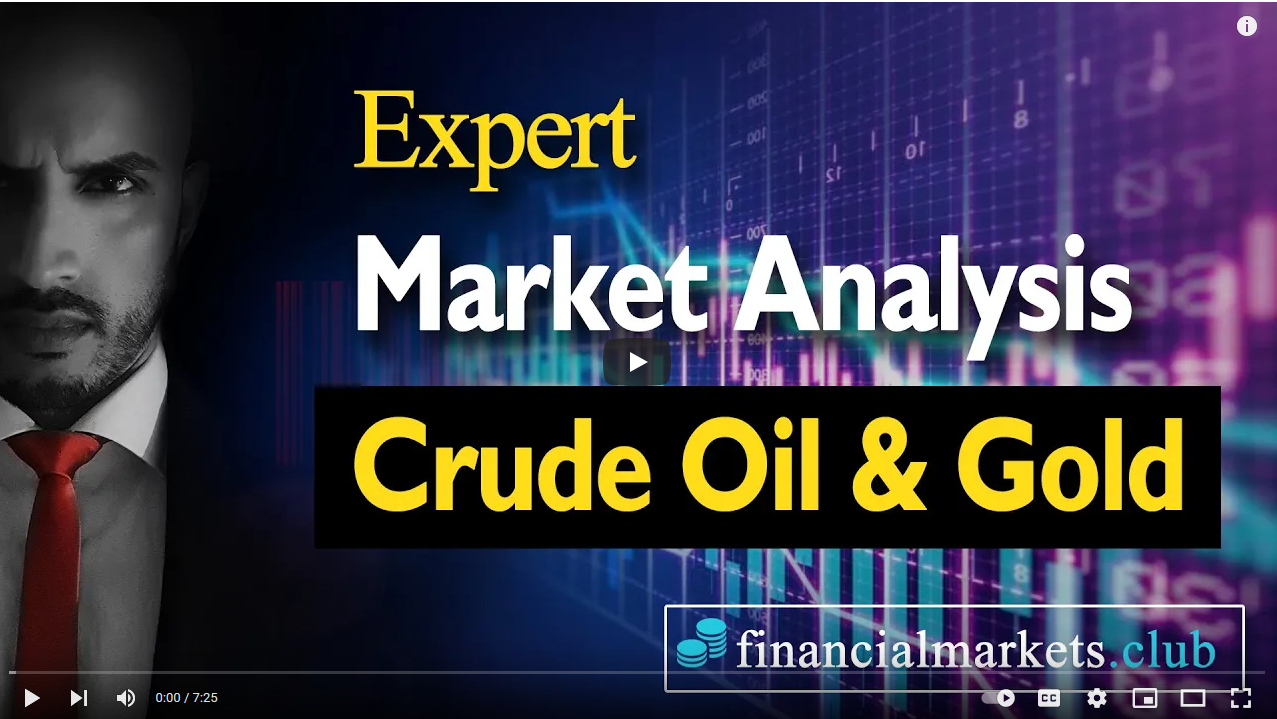 Link to embed: 
https://www.youtube.com/watch?v=6Lr8eOThqYk
Imagine 
5-20% Profit monthly
With my help
My Commodity Trading clients in Dubai average 179% growth per year, doing Paper Trading.

Book a Meeting with me Today to discuss
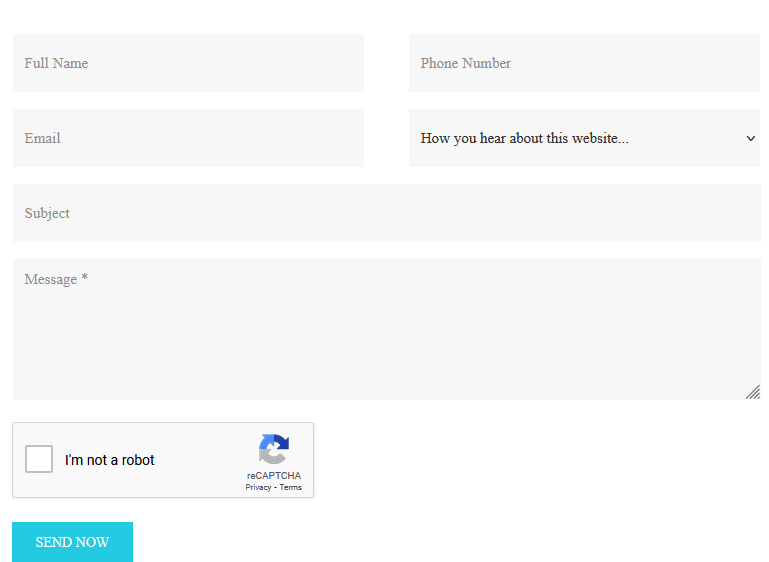 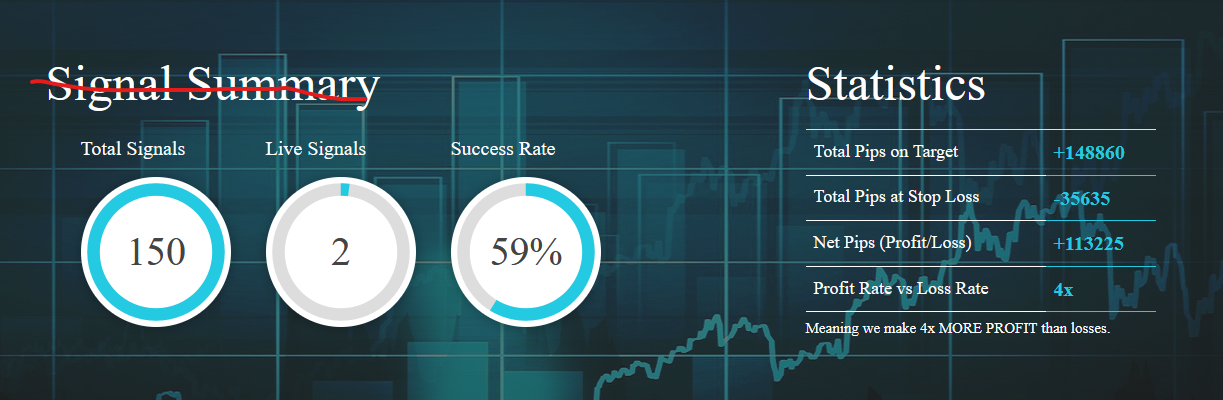 Check my Performance
Success page after submitting form
Thank You
For contacting me <FNAME>
I’ll call you back within 3 hours to discuss how I can help you increase your Paper Trading Profits.
Auto email for submitting the form – use the fm club auto email template that is existing
Subject: Oil, Gold Paper Trading Expert

Body:
Thank You
For contacting me <FNAME>
I’ll call you back within 3 hours to discuss how I can help you increase your Paper Trading Profits.

Incase you need to contact me, my direct number is 

UAE: +971 58 540 0412
UK: +44 754 3944 236


Best Regards

Nasir